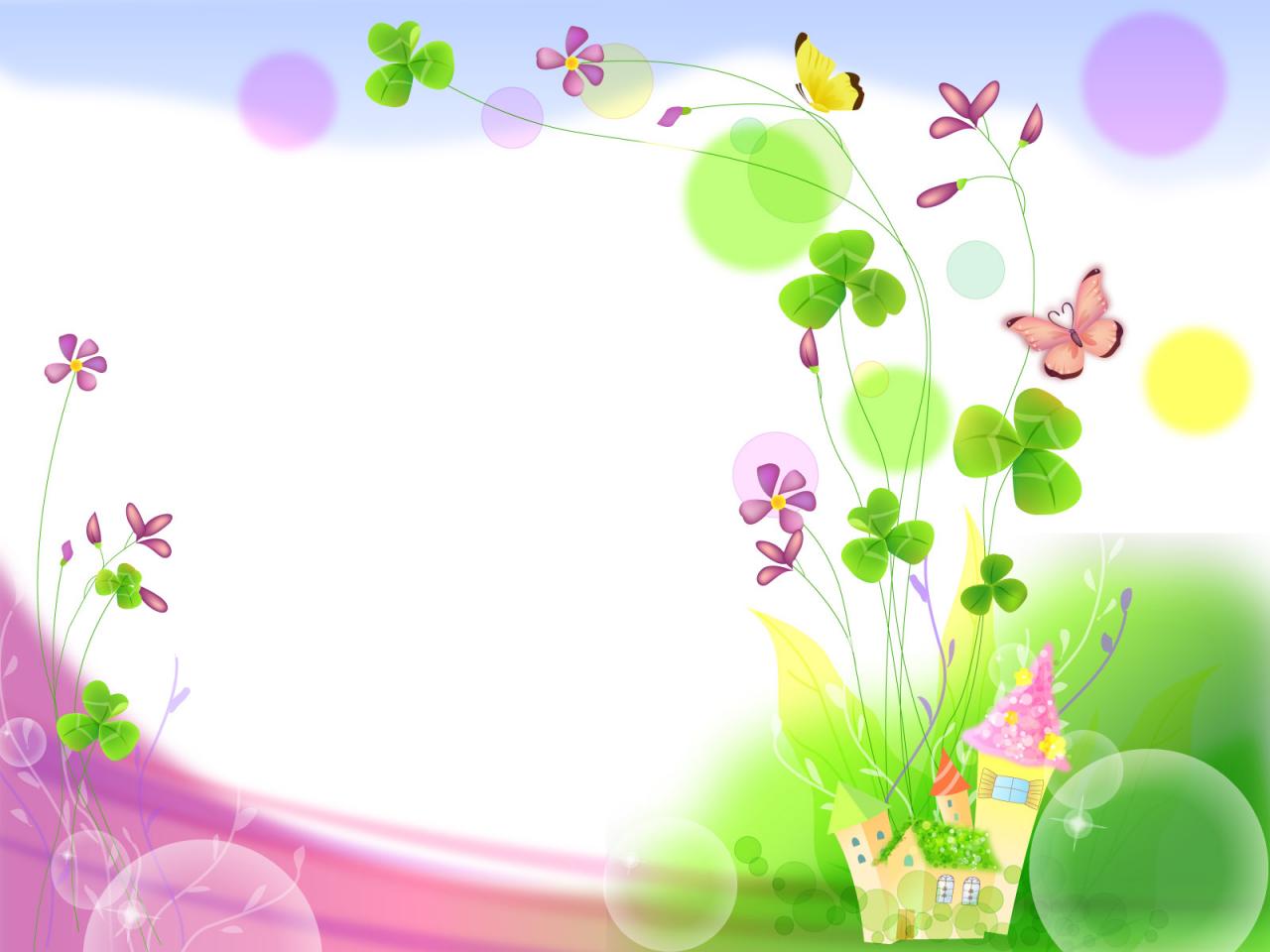 TRƯỜNG TIỂU HỌC GIANG BIÊN
TIẾNG VIỆT
ÔN TẬP CUỐI HỌC KÌ 1 
TIẾT 3
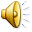 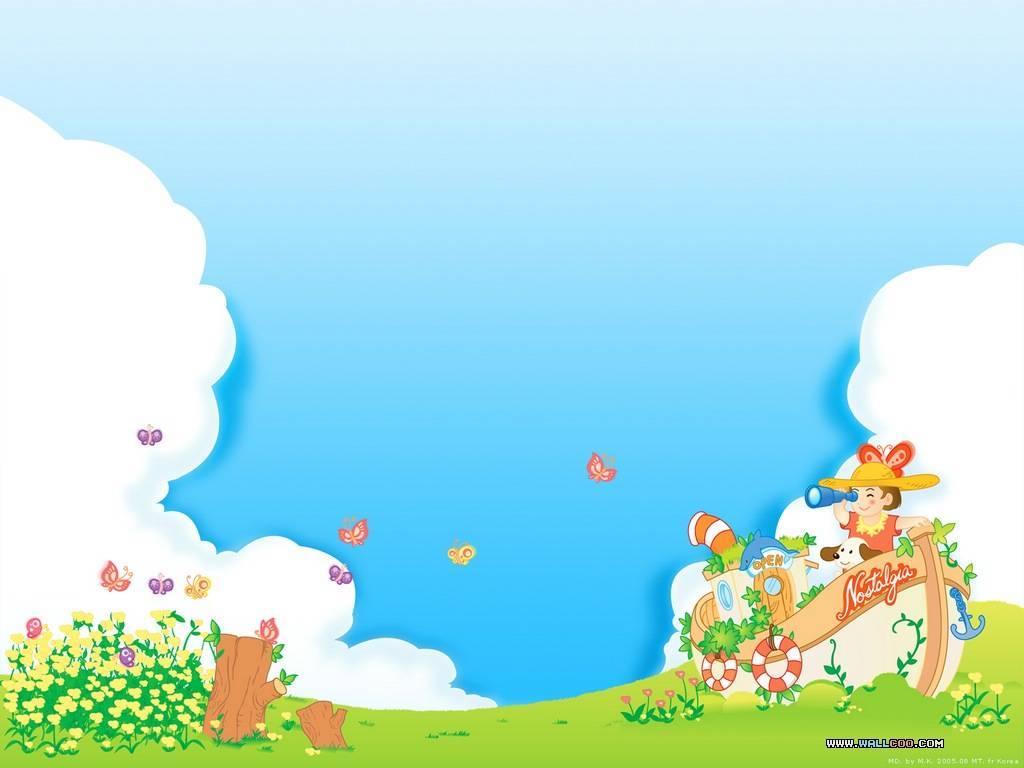 1. Ôn luyện tập đọc
2
3
1
16
8
6
7
5
4
14
13
10
11
9
15
12
Học sinh đọc bài tập đọc “Người con của Tây Nguyên” trang 103-104. Trả lời các câu hỏi sau:
	1. Anh Núp được tỉnh cử đi đâu?
	2. Đại hội tặng dân làng Kông Hoa những gì? Khi xem những vật đó, thái độ của mọi người ra sao ?
1. Anh Núp được tỉnh cử đi dự Đại hội thi đua.
	
    2. Đại hội tặng dân làng Kông Hoa một cái ảnh Bok Hồ vác cuốc đi làm rẫy, một bộ quần áo bằng lụa của Bok Hồ, một cây cờ có thêu chữ, một huân chương cho Núp.Khi xem những vật đó, thái độ của mọi người rất tôn trọng, coi như vật thiêng liêng.
Học sinh đọc bài tập đọc “Cửa Tùng” trang 109-110. Trả lời các câu hỏi sau:
	1. Sắc màu nước biển Cửa Tùng có gì đặc biệt ?
	2. Người xưa so sánh bờ biển Cửa Tùng với cái gì ?
1. Sắc màu nước biển Cửa Tùng đặc biệt là thay đổi 3 lần trong một ngày. 
	2. Người xưa so sánh bờ biển Cửa Tùng với chiếc lược đồi mồi đẹp và quý giá cài trên mái tóc bạch kim của sóng biển.
Học sinh đọc bài tập đọc “ Người liên lạc nhỏ ” trang 112 - 113. Trả lời các câu hỏi sau:
	1. Anh Kim Đồng được giao nhiệm vụ gì ?
	2. Hãy tìm những chi tiết nói lên sự nhanh trí và dũng cảm của Kim Đồng khi gặp địch ?
1. Anh Kim Đồng được giao nhiệm vụ bảo vệ cán bộ, dẫn đường đưa cán bộ đến một địa điểm mới.

2. Chi tiết nói lên sự nhanh trí và dũng cảm của Kim Đồng khi gặp địch là : không sợ sệt, bình tĩnh huýt sáo báo hiệu. Địch hỏi, Kim Đồng trả lời nhanh trí: Đón thầy mo về cúng cho mẹ ốm.
Học sinh đọc bài tập đọc “Nhớ Việt Bắc ” trang 115-116. Trả lời các câu hỏi sau:
	1. Tìm những câu thơ cho thấy :
   a/  Việt Bắc rất đẹp.
   b/ Việt Bắc đánh giặc giỏi.
	2. Vẻ đẹp của Việt Bắc được thể hiện qua những câu thơ nào ?
1. Những câu thơ cho thấy :    
     a/  Việt Bắc rất đẹp : Rừng xanh hoa chuối đỏ tươi; Ngày xuân mơ nở trắng rừng; Ve kêu rừng phách đổ vàng; Rừng thu trăng rọi hòa bình.
    b/ Việt Bắc đánh giặc giỏi : Rừng cây núi đá ta cùng đánh Tây; Núi giăng thành lũy sắt dày; Rừng che bộ đội, rừng vây quân thù.
	2. Vẻ đẹp của Việt Bắc được thể hiện qua những câu thơ : Đèo cao nắng ánh dao gài thắt lưng; Nhớ người đan nón chuốt từng sợi giang; Nhớ cô em gái hái măng một mình; Tiếng hát ân tình thủy chung
Học sinh đọc bài tập đọc “Hũ bạc của người cha” trang 121-122. Trả lời các câu hỏi sau:
   1. Ông lão vứt tiền xuống ao để làm gì ?
   2. Khi ông lão vứt tiền vào bếp lửa, người con làm gì ? Vì sao ?
   3. Hãy tìm những câu trong chuyện nói lên ý nghĩa của truyện này.
1. Ông lão vứt tiền xuống ao để thử xem đồng tiền ấy có phải tự tay con mình kiếm ra không.
    2. Khi ông lão vứt tiền vào bếp lửa, người con vội thọc tay vào bếp lửa lấy tiền ra, mà không hề sợ bỏng.
	3. Những câu trong chuyện nói lên ý nghĩa của truyện này là : Có làm lụng vất vả người ta mới biết quý đồng tiền; Hũ bạc tiêu không bao giờ hết chính là hai bàn tay con.
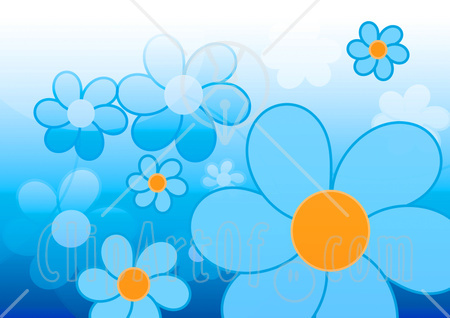 2. Lớp em tổ chức liên hoan chào mừng ngày Nhà giáo Việt Nam 20-11. Em hãy viết giấy mời cô (thầy) hiệu trưởng theo mẫu dưới đây :
GIẤY MỜI
Kính gửi :… ………………………………………………………………… 
Lớp : ……...............trân rọng kính mời : ……………………………………
Tới dự :………………………………...........................................................
Vào hồi : …………………………….giờ:…………....................................
Tại : ……. ngày  ………………………………………………………….…
Chúng em rất mong được đón : …………………………………………….
                                             Ngày …. tháng  .... năm 2021
                                                                 trưởng